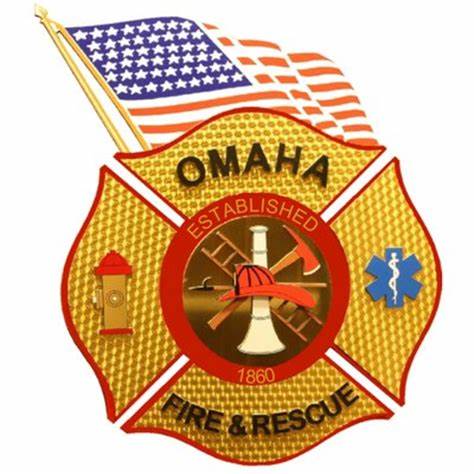 1965 Double LODDOmaha (NE) FD
June 4, 1965
Death by Smoke Inhalation
Multiple Sources – newspapers.com
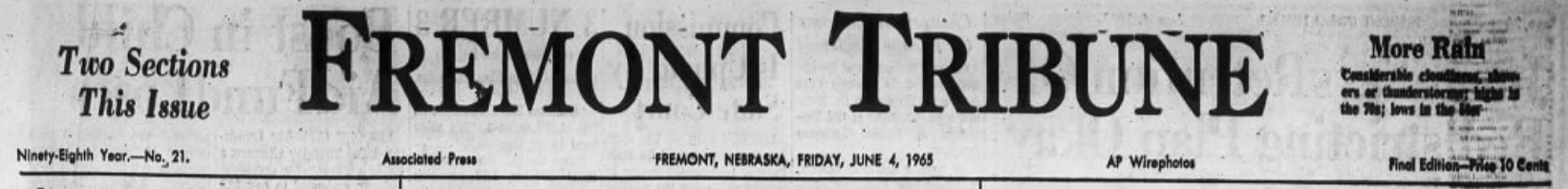 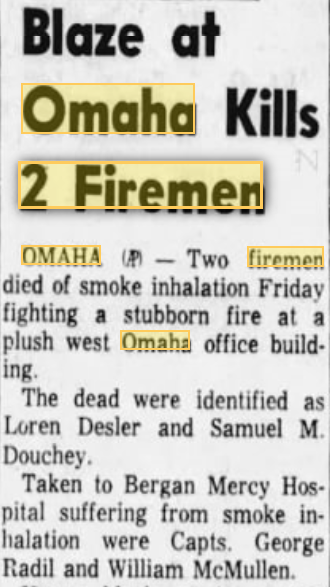 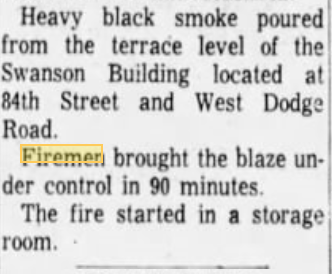 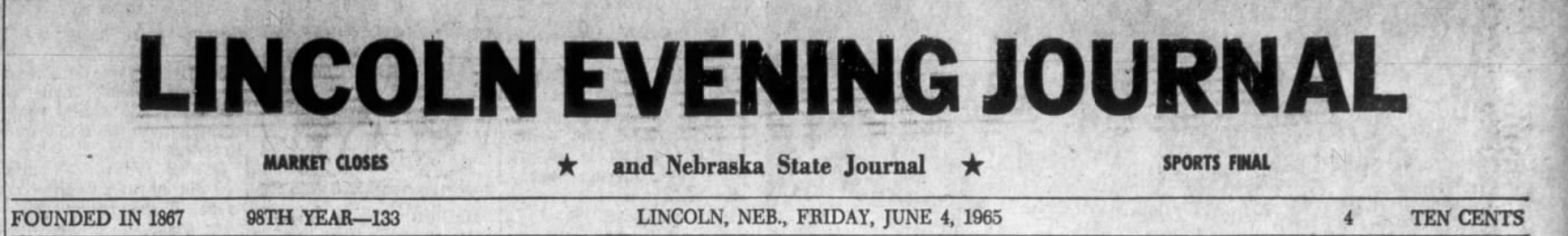 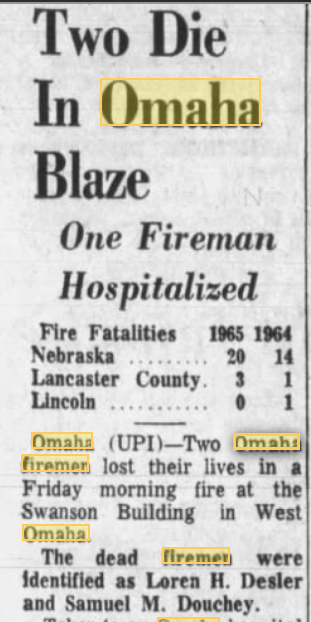 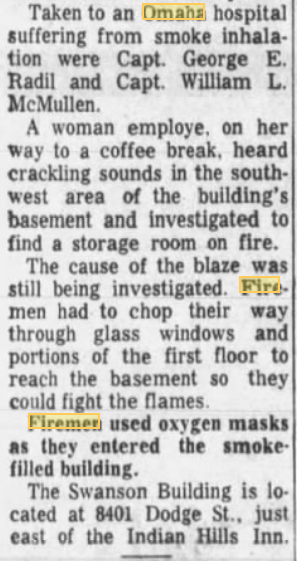 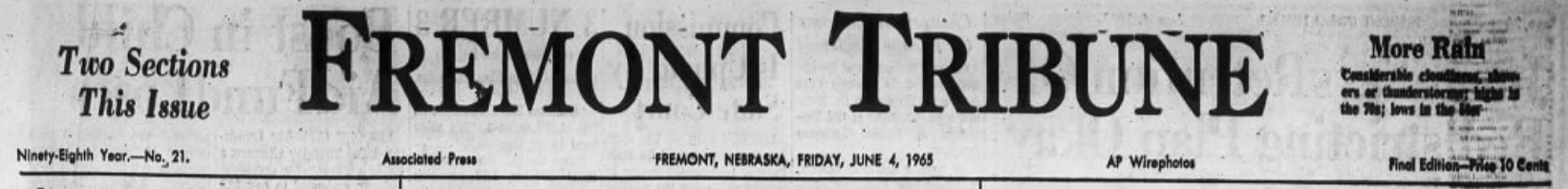 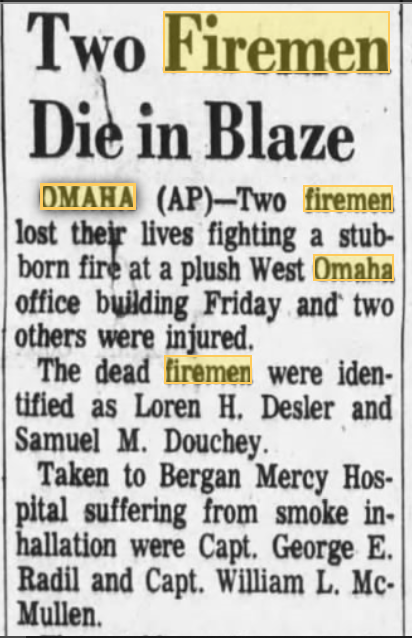 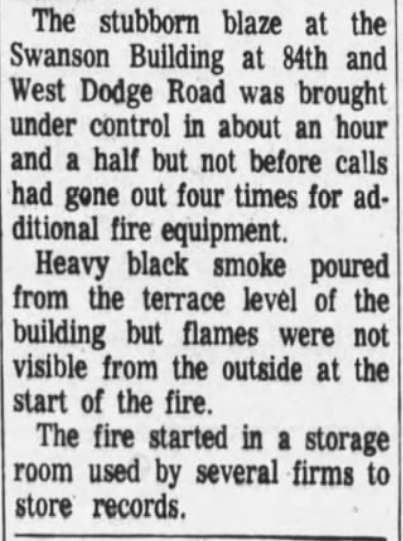